Ages & Stages Child Development
Newborn to School age
Mrs. Belgiorno
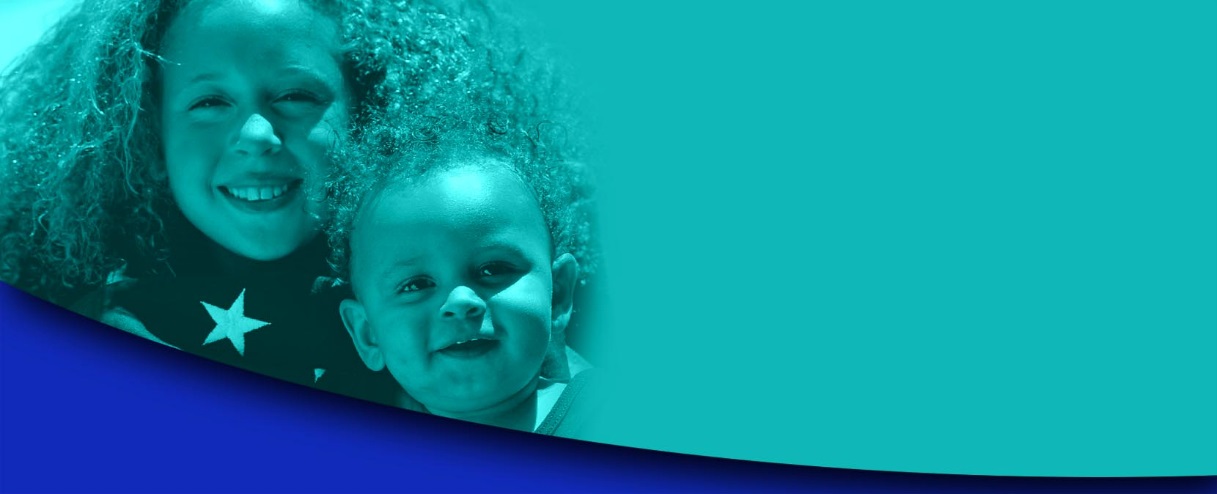 Learner Objectives
Identify stages of child development
Understand physical, intellectual, emotional and social characteristics of developmental stages
Apply stages to interactions with children
[Speaker Notes: Slide 2:  How many stages of child development can you name before we see this powerpoint?  What types of descriptions are included in the physical, intellectual, emotional and social characteristics of the stages of development?  What area do you think would be the most interesting to learn more about?]
Significance of this Study
Studying child development helps us to learn: 
Children have stages of growth 
Creeping and crawling before walking
Each stage builds on previous stages 
Feeling trust must come before acting independently
Stages are only a guide, each child will grow at their own pace
“Early” and “late” walkers can come from the same family
Significance of this Study (cont.)
Development does not always go forward in even steps
After learning toilet independence, a child may forget their new skill
Mistakes are normal 
Children fall often before they walk
Children grow in several areas simultaneously
Listening to a book brings about learning a language, trust in an adult and how to turn pages
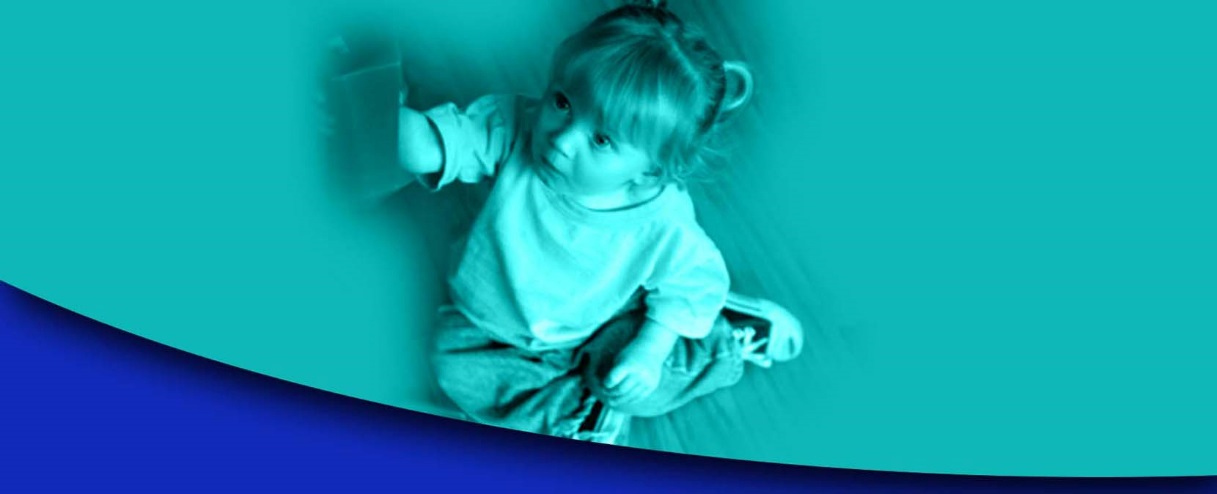 Stage Names and Age Ranges
Newborn 
Birth to three months
Infancy  
Three months to one year
Toddlerhood  
One to three years
Preschool age  
Three to five years
School age  
Five to ten years
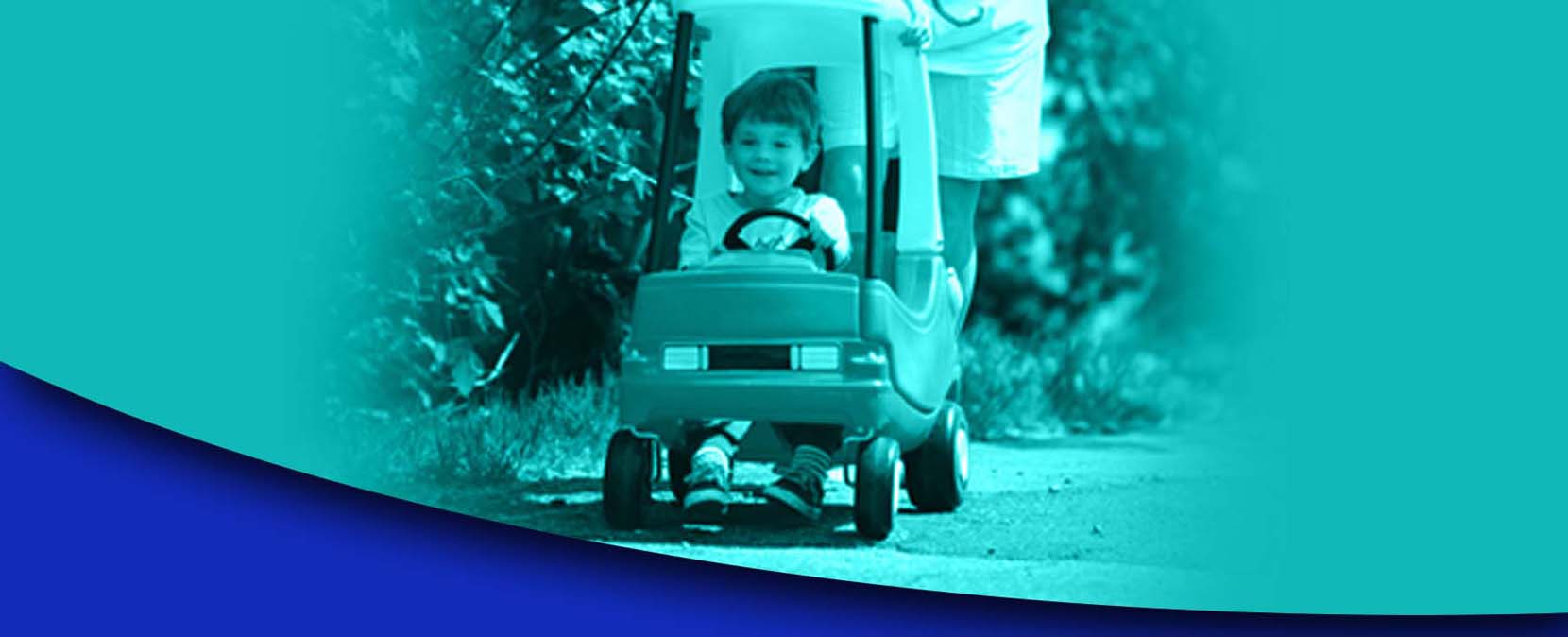 Types of Growth & Development
Physical Development – Growth in the body’s size and ability
Growing taller
Gaining weight
Building muscles
Coordinating eyes and hands
Emotional Development – Maturing of the mind
Thinking
Reasoning
Using language
Forming ideas
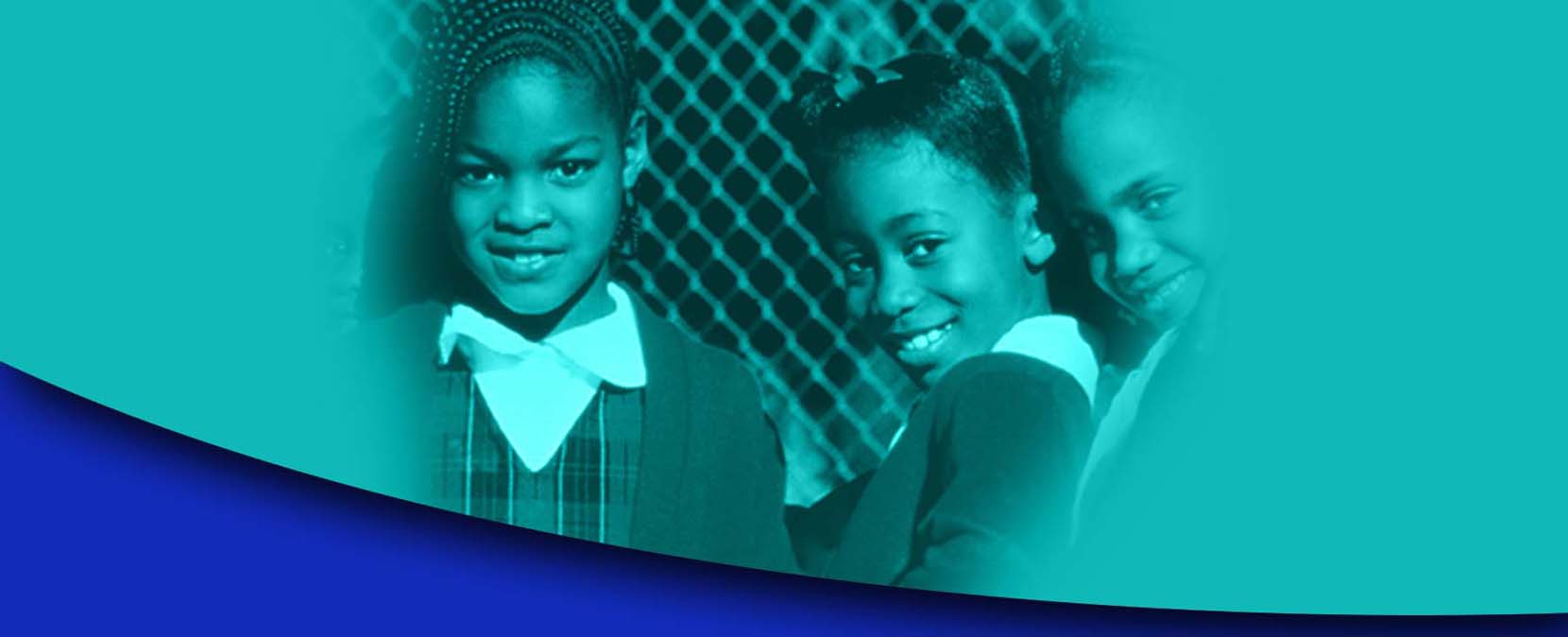 Emotional and Social Development
Expression of feelings and relationships with others
Strong feelings, such as love, fear, anger
Self esteem
Sharing
Coping with change
Communicating with others
Playing with others
Learning right and wrong
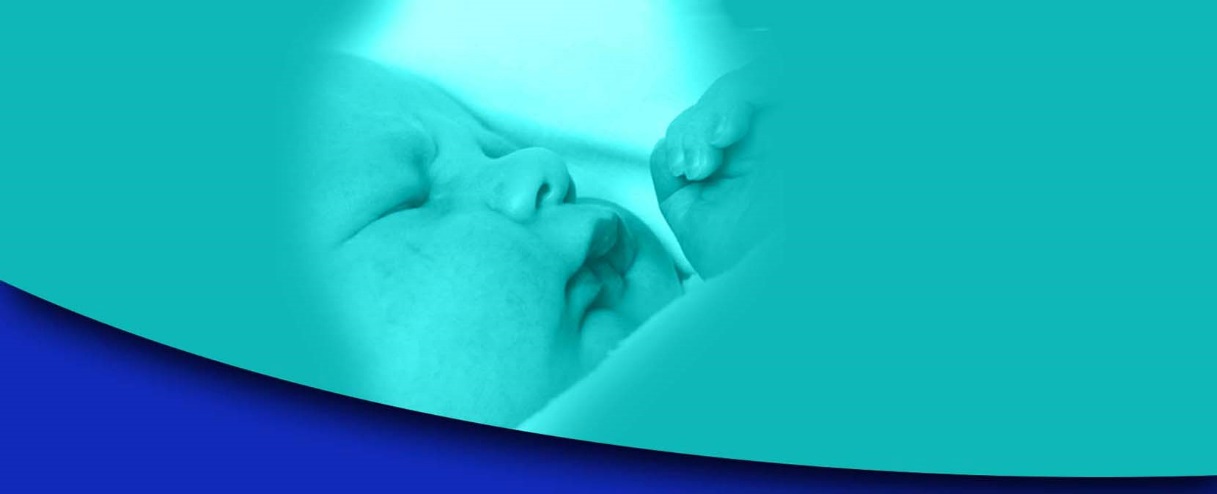 Newborn Development (birth to three months)
Physically
Short necks 
Sloping shoulders
Protruding abdomen
Narrow chests
Weak legs and arms
They are very helpless
Respond to touch and warmth 
May kick or cry at air changes, rough textures or moisture
See patterns in close-up objects
They see best at an eight-inch distance  
Communicate by crying and cooing and beginning to smile
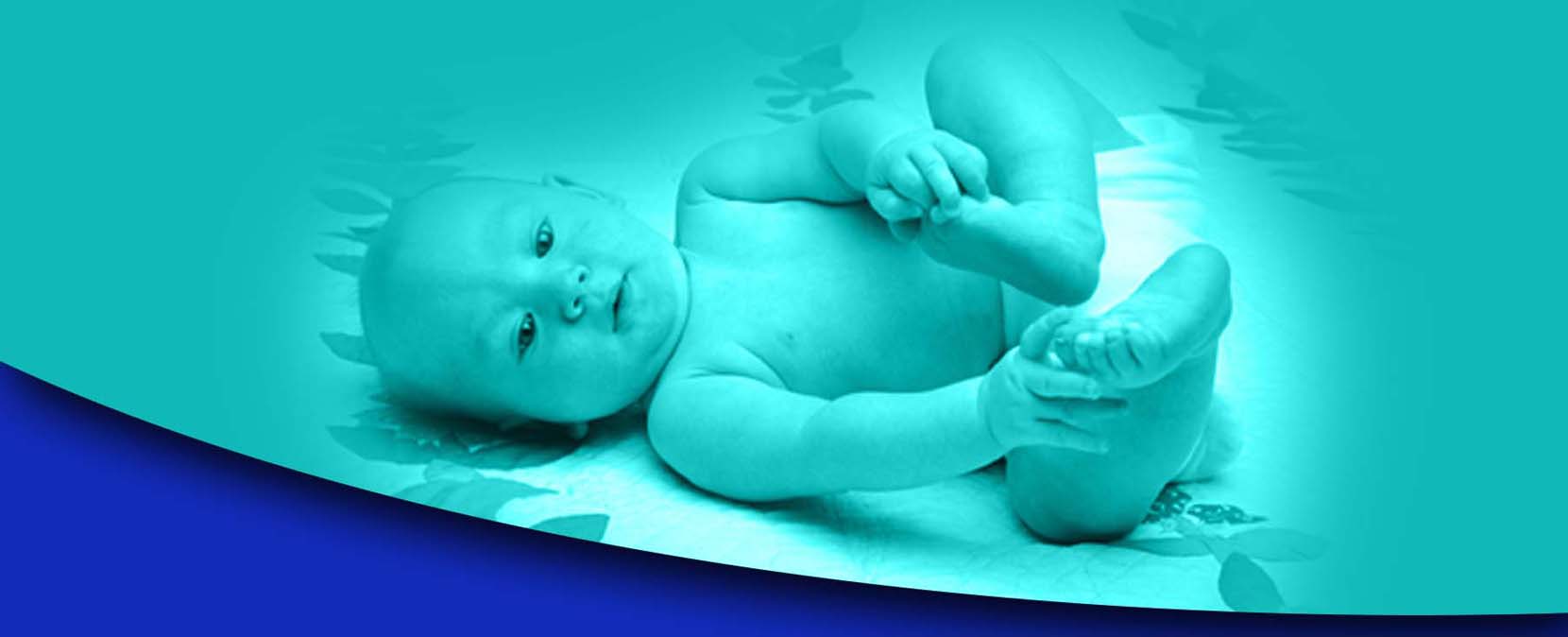 Reflexes of Newborns
Rooting Reflex:  
When the newborn’s cheek is stroked, they turn their head toward the touch and open their mouth and start sucking in search of food.
Grasping Reflex:  
When the inside of the palm is touched, babies grasp a finger tightly.
Startle Reflex:  
When a baby is put down, held away, or hears a loud noise, a baby throws out their arms, draw back their head and stretch out their legs in response.
Babinski Reflex:  
Babies extend their toes when the soles of their feet are stroked.
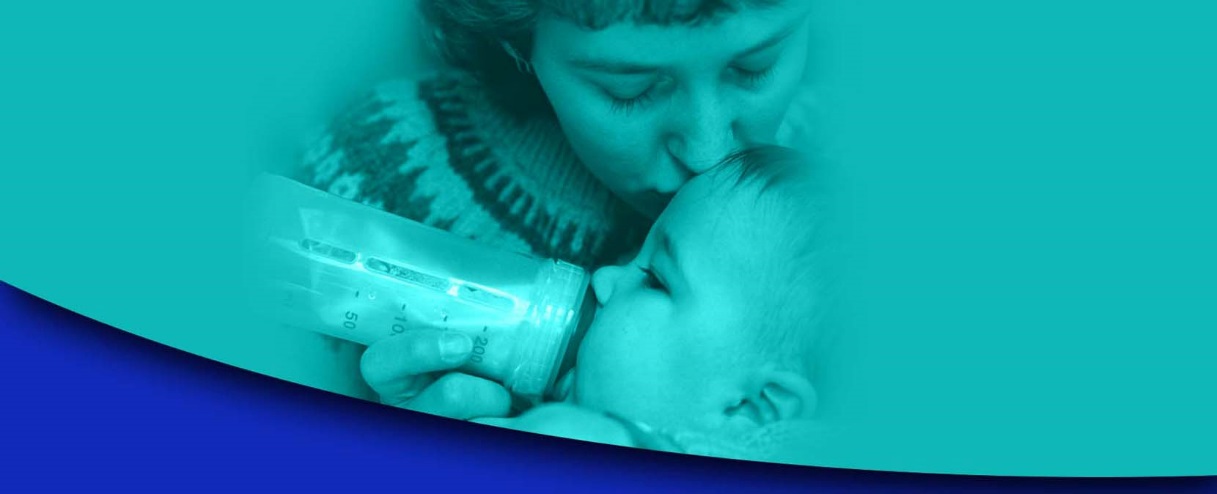 Newborn Care Giving Guidelines
Provide an interesting environment
Be relaxed and calm
Develop bonding by cuddling infants
Establish a daily routine
Provide consistent care
Talk to infants
Hold infants close while giving care
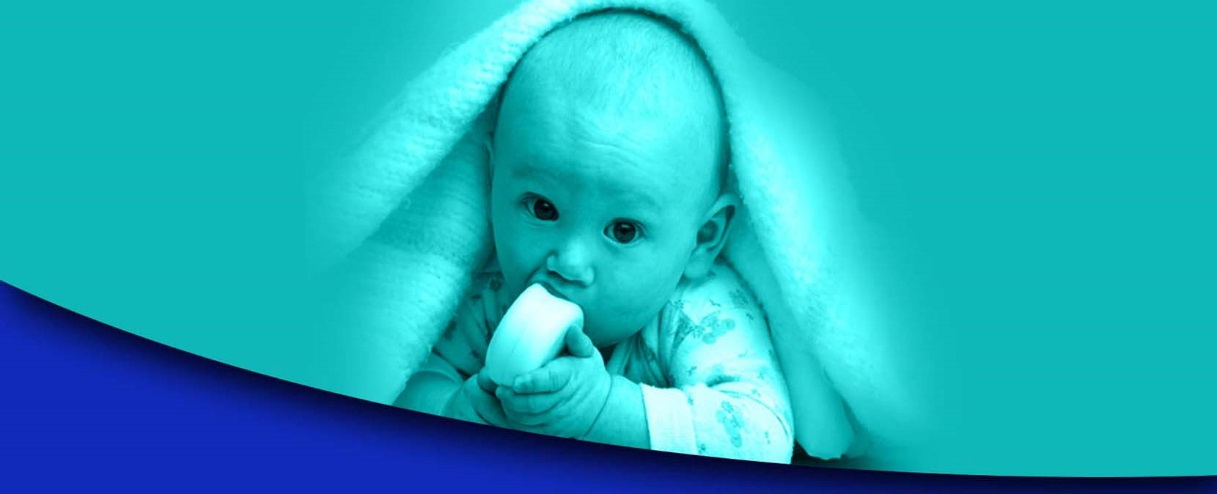 Infant Development (three months to one year)
Physical Development  
Rapid growth – 11/2 times in length and 3 times weight from birth to 1 year
Hold head up and turn it
Control of arm and leg movements
Support themselves with arms when on tummy
Grasp and drop objects
Learn to sit
Begin to creep or crawl
Pull themselves up to standing position
Develop hand-eye coordination
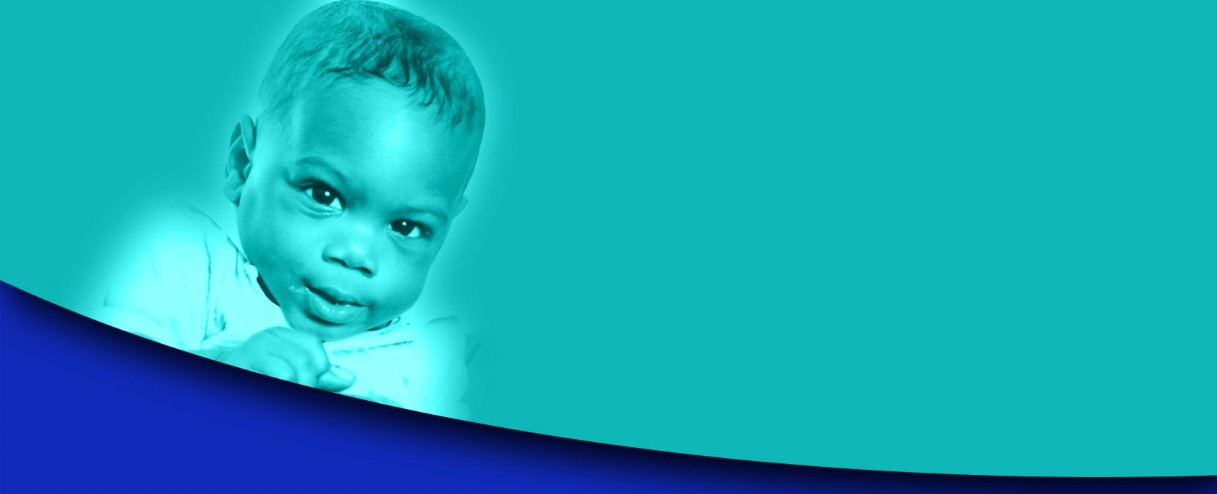 Infant Development (cont.)
Intellectual Development
Communicate at first by crying
Coo and begin to babble
Begin to say a few words
Explore objects by touching and putting them in their mouth
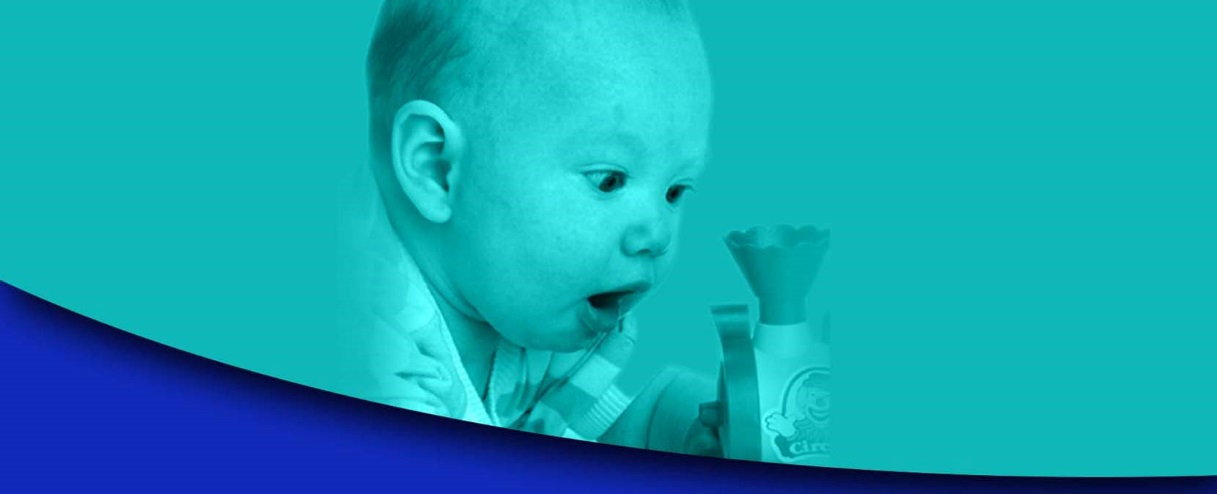 Infant Development (cont.)
Emotional and Social Development
Recognize caregivers
Experience stranger anxiety with unfamiliar person
Experience separation anxiety when caregiver leaves
Fear moving too far from caregiver when playing
Need to develop trust in their caregivers.
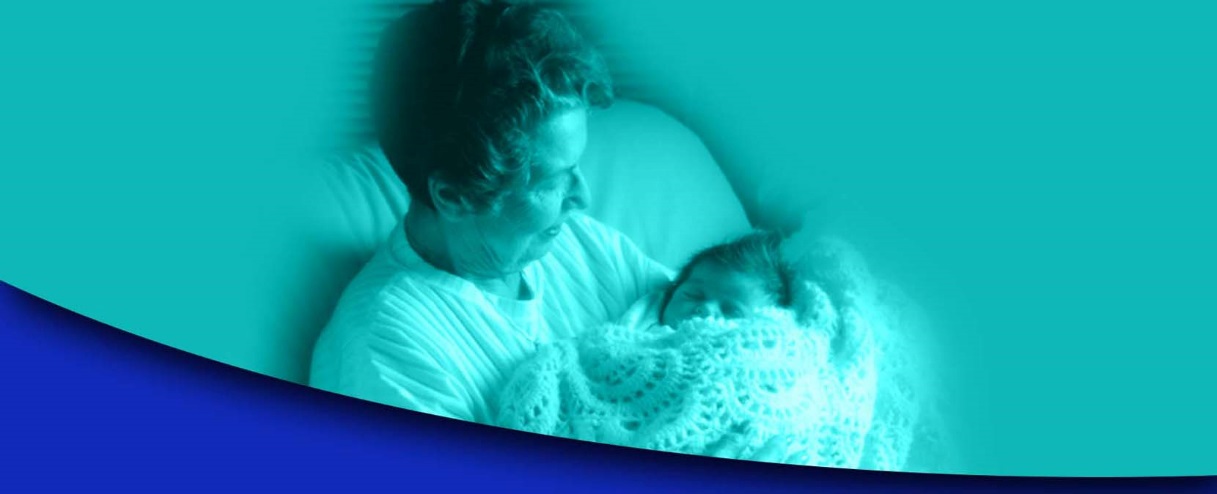 Infant Care Giving Guidelines
When holding young infants, support their head and neck.
Make the environment safe for the child by removing harmful objects that are within their reach.
Choose toys that are safe; check the size and sturdiness.
Pay special attention to their safety when they are crawling.
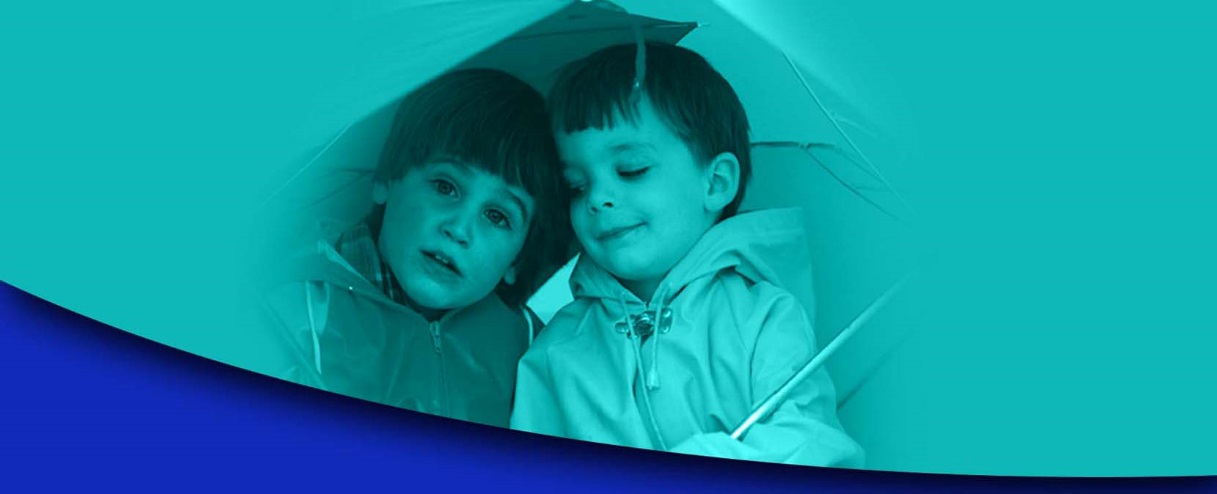 Toddlers Development (one to three years)
Physical Development 
Grow rapidly, becoming taller and heavier
Strengthening of bones and muscles
Begin to walk, climb, run, throw balls, stack blocks and turn knobs
Begin to use a spoon and cup
Seem to be in constant motion
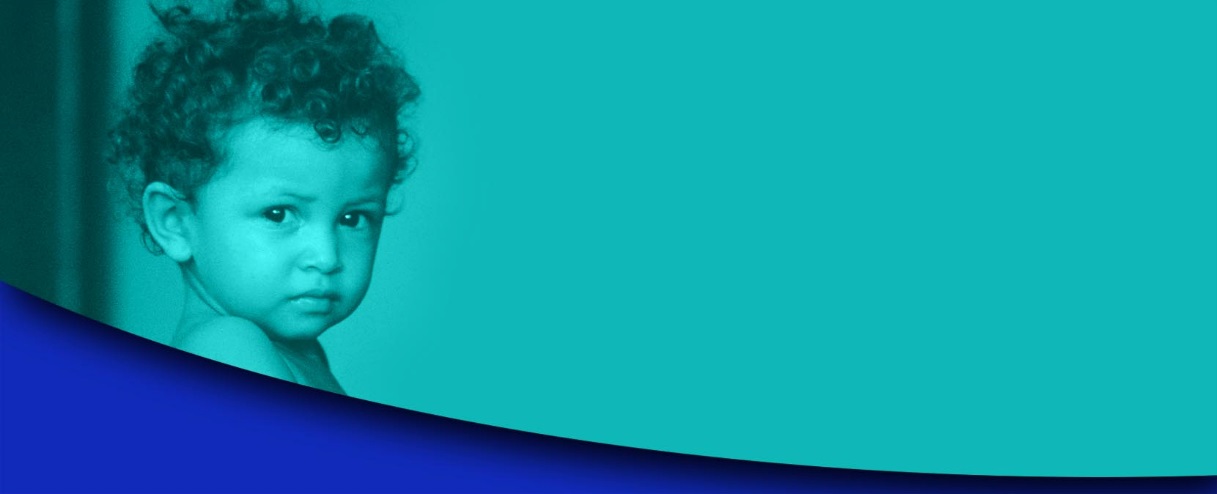 Toddlers Development (cont.)
Intellectual Development  
Begin talking and saying short sentences
Understand more than they can say
Learn names of body parts and objects around them
Begin to understand a vague sense of time, counting, colors, shapes, sizes
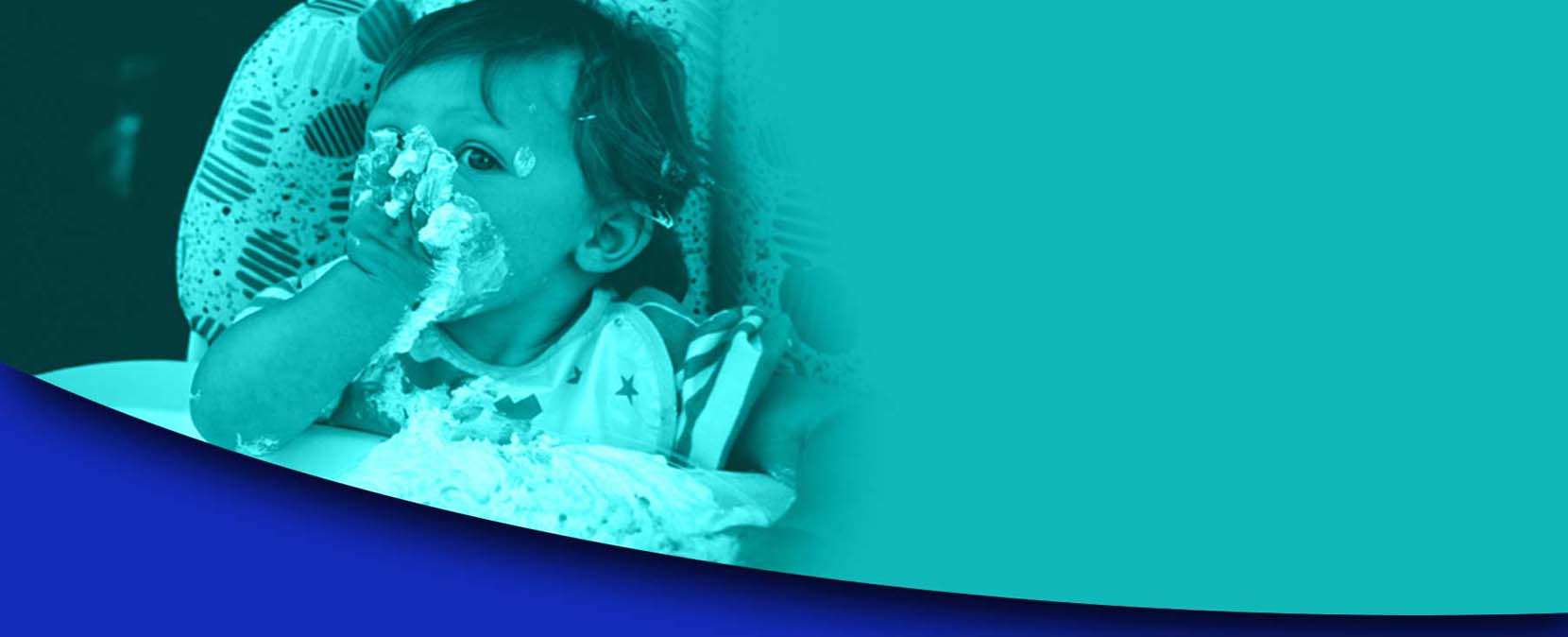 Toddlers Development (cont.)
Emotional and Social Development
Begin to understand right and wrong
Test new behaviors and observe results of their actions
May be easily frustrated
May have extreme mood swings
Developing a sense of self worth
May have a fantasy life
Play next to, rather than with, other children
Say “no” and “I do it myself”  a lot
Take pride in dressing and feeding themselves
May grab a toy if another child looks at the toy
Begin to learn rules and limits
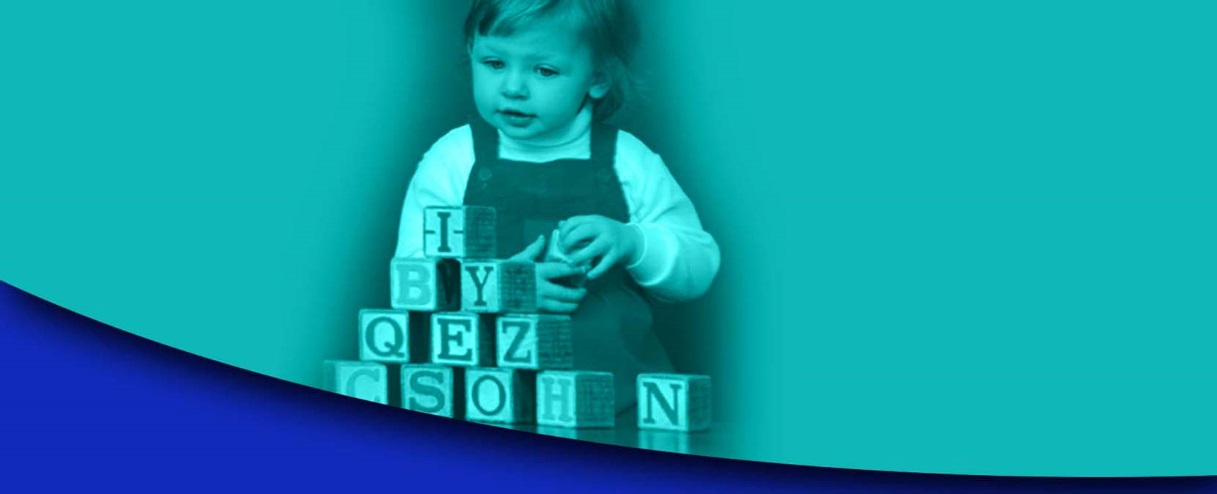 Toddler Care Giving Guidelines
Provide toys at the child’s ability level: Puzzles, nesting buckets, and blocks.
Take walks to explore surroundings and talk about what’s being seen.
Identify objects the child can see, hear, smell, touch or taste.
Read to the child and name objects in pictures.
Let the child help with simple household tasks.
Compliment the child on their good behavior and accomplishments.
Read and talk to the child.
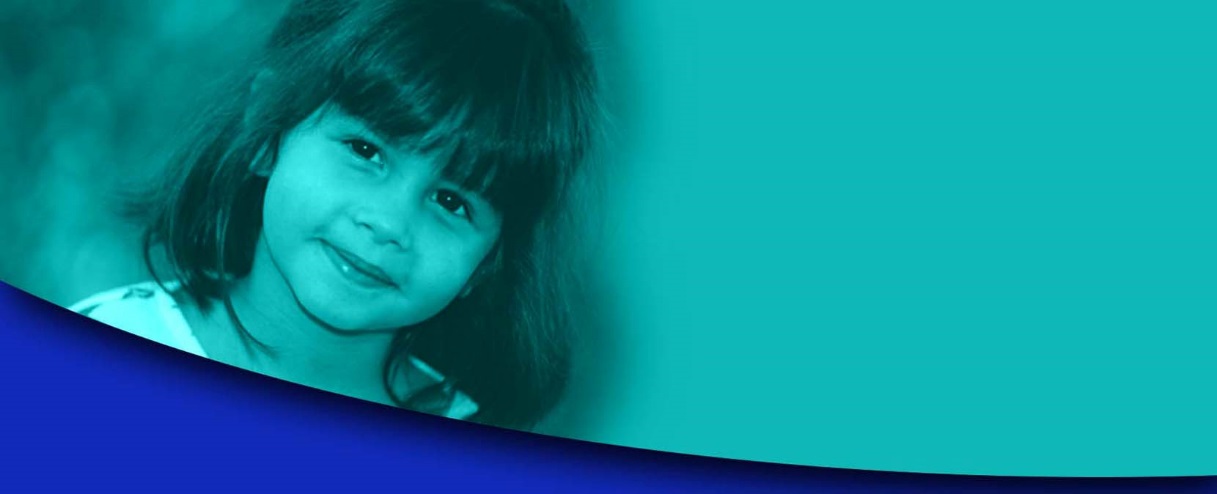 Preschoolers Development (three to five years)
Physical Development  
Arms and legs become longer in relation to their torso
Becomes thinner
Improved ability to hop, skip, catch and throw and balance on one foot
Can feed themselves and work large buttons or zippers
Can use small scissors and glue things together
Can draw somewhat realistic pictures
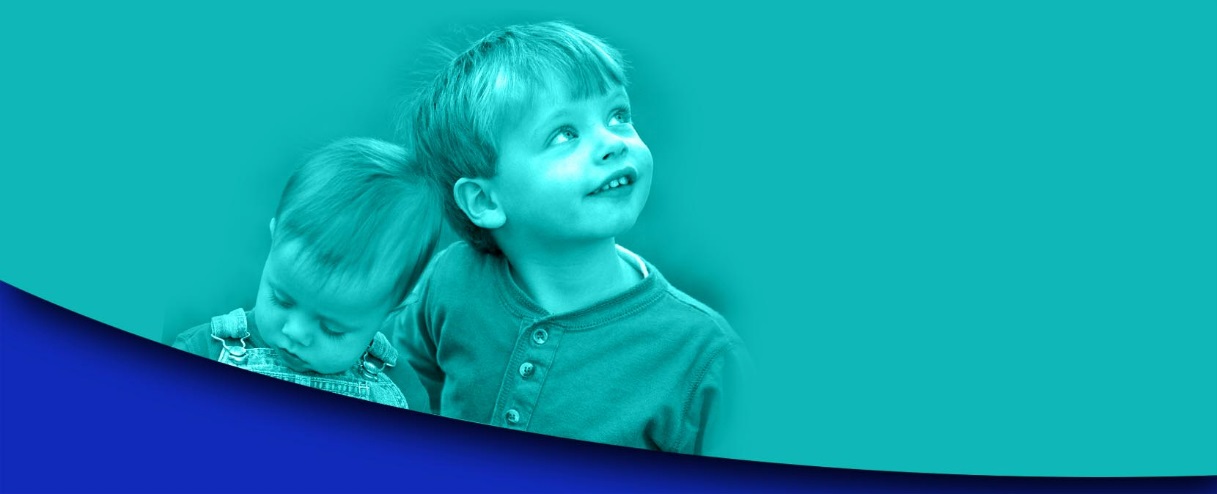 Preschoolers Development (cont.)
Intellectual Development 
Ask “who, what and where” questions about their environment
Use short sentences to carry on a conversation
Begin to learn about reading, writing and following directions
Can concentrate on a task
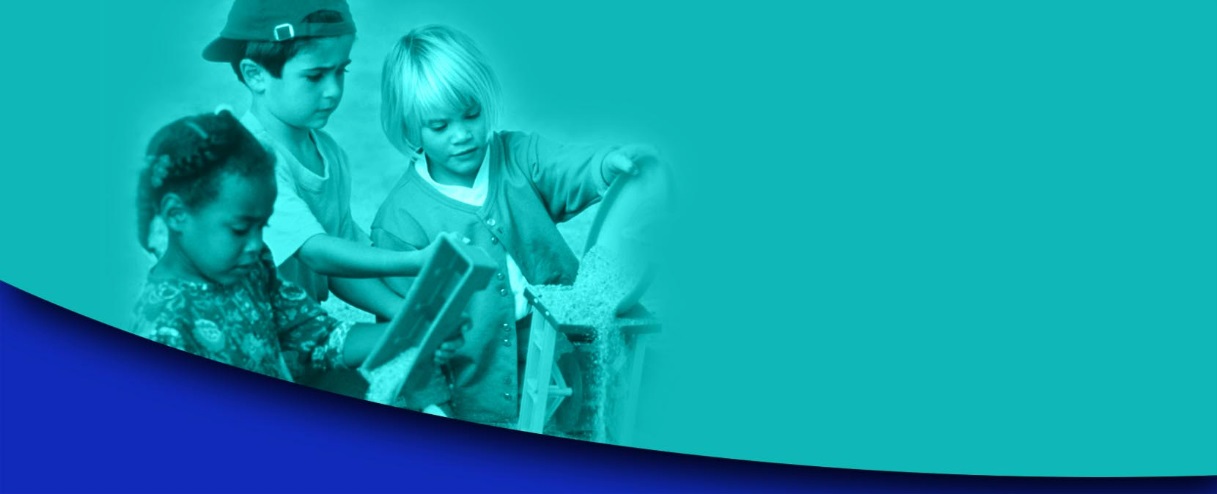 Preschoolers Development (cont.)
Emotional and Social Development
Are eager to please
Begin to be cooperative and to share in playing with others
Begin to solve simple problems
Can understand and follow rules
Have a sense of right and wrong
Want to avoid punishment and gain rewards
Express feelings
Need to develop positive feelings about themselves
May have fears, such as of the dark
May not grasp differences between fantasy and reality
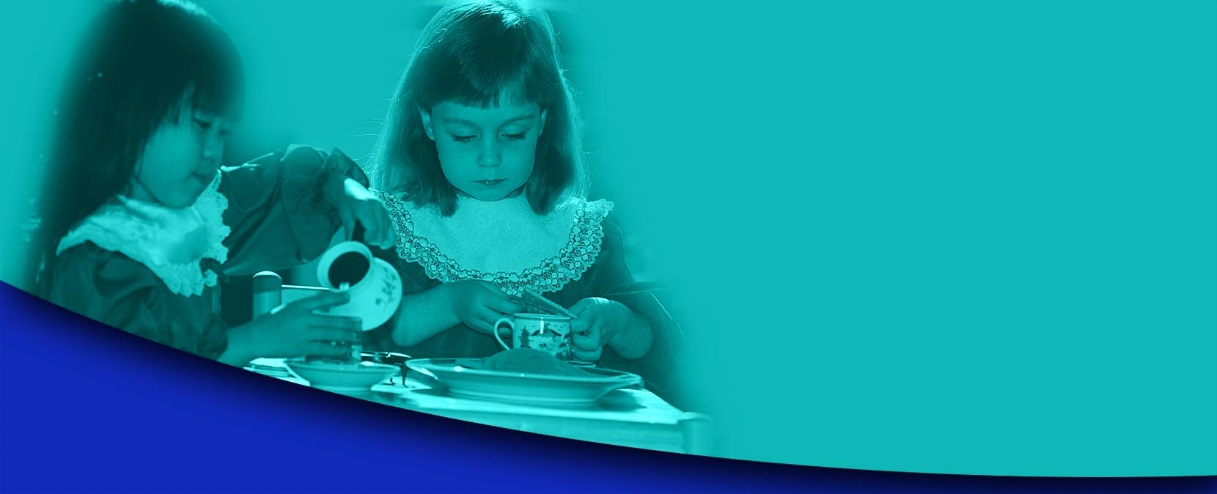 Preschoolers Care Giving Guidelines
Build motor skills by providing water play, encouraging running, skipping, playing catch and with games like hide and seek and Simon Says.
Do simple crafts, storytelling, use puppets and play dress up.
Encourage the child to talk about their activities, artwork and feelings about their friends and family.
Provide puzzles, cutting and coloring activities.
Assign household tasks and help the child to successfully complete the task.
Talk with the child about their everyday activities and feelings, encouraging their questions.
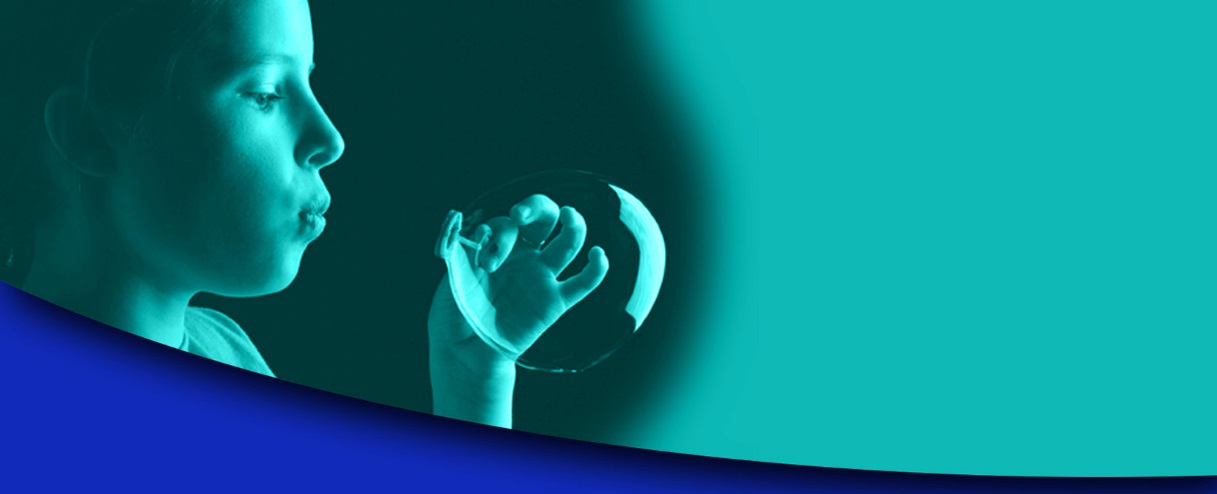 School Age Children Development (five to ten years)
Physical Development  
Replacement of baby teeth with permanent teeth
Increased ability in large motor skills – kicking and catching a ball
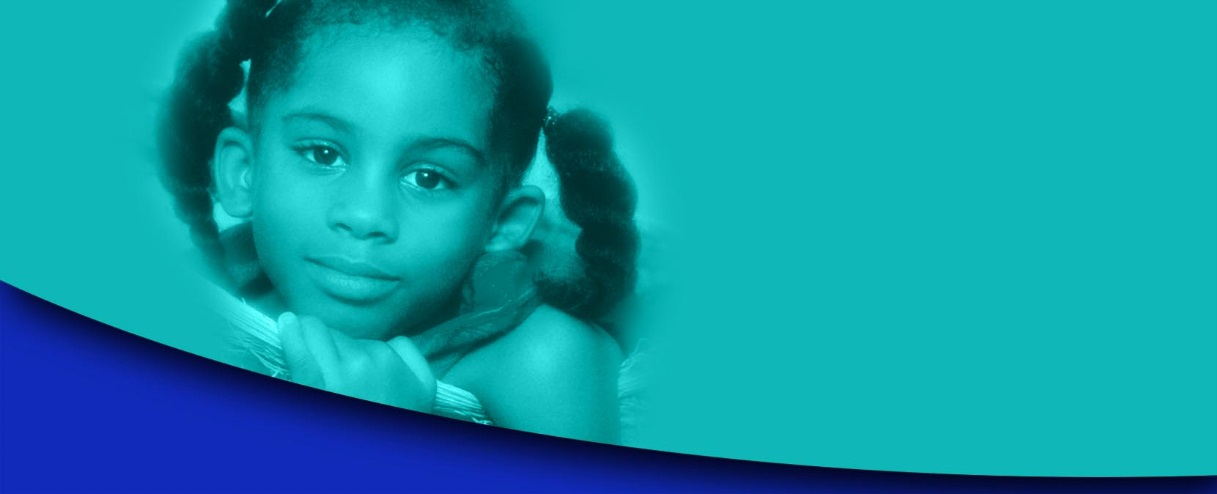 School Age Children Development (cont.)
Intellectual Development  
Exploring and testing of their environment and ideas
Asking many questions about how and why things are as they are
Learning math, reading and writing skills
Expanding vocabularies by about 5000 words per year